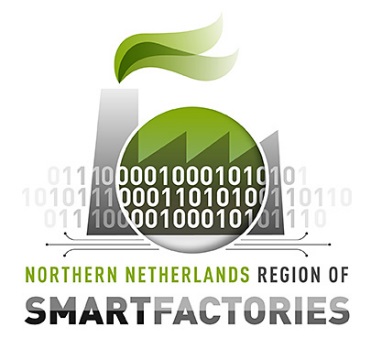 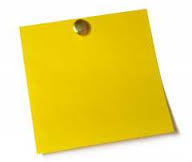 Wat is uw associatie met
“Smart Factory?”
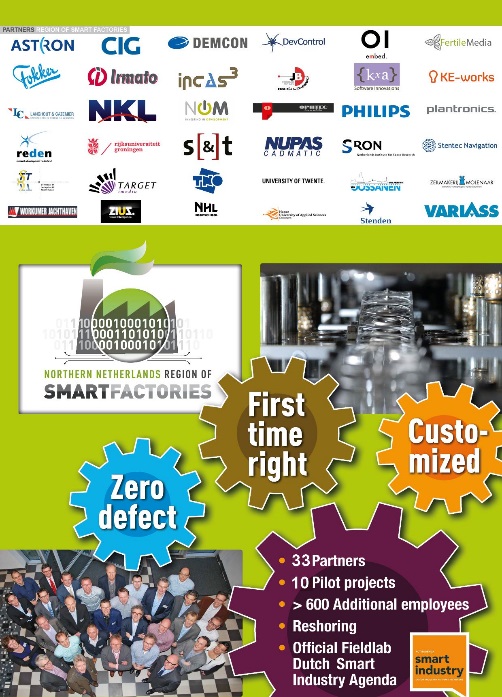 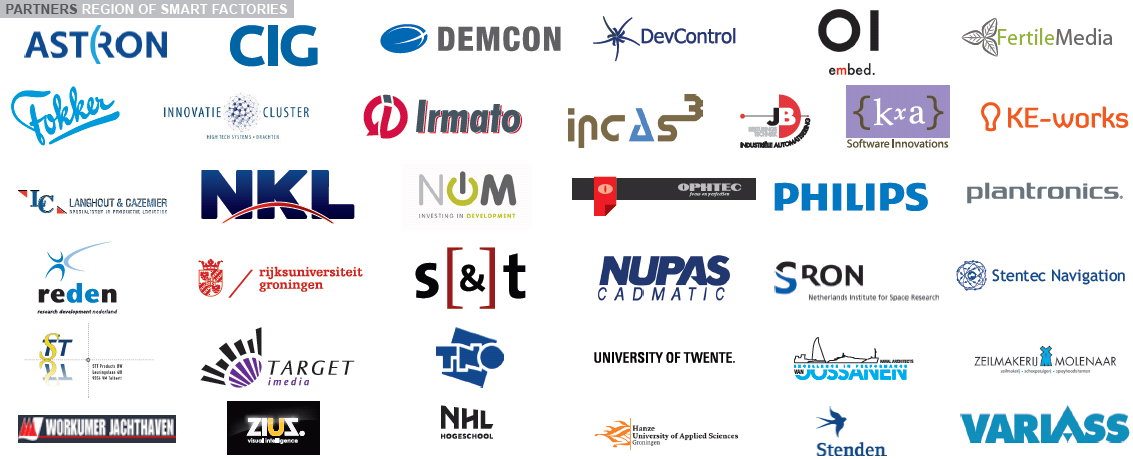 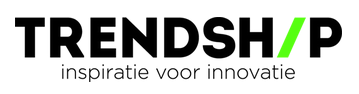 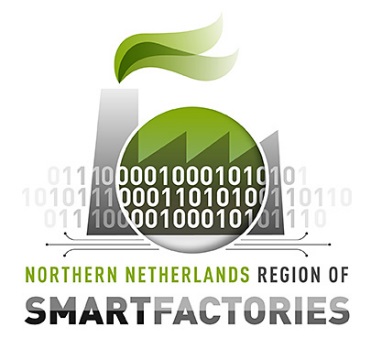 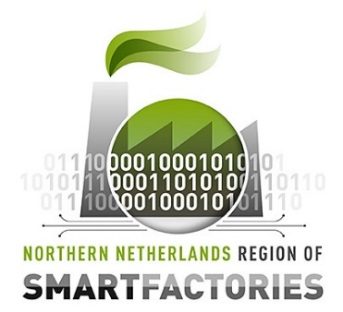 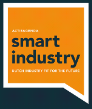 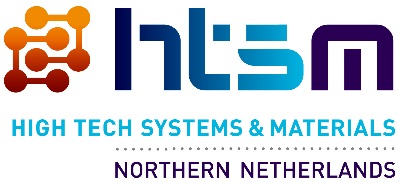 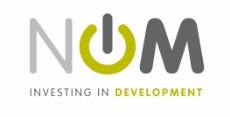 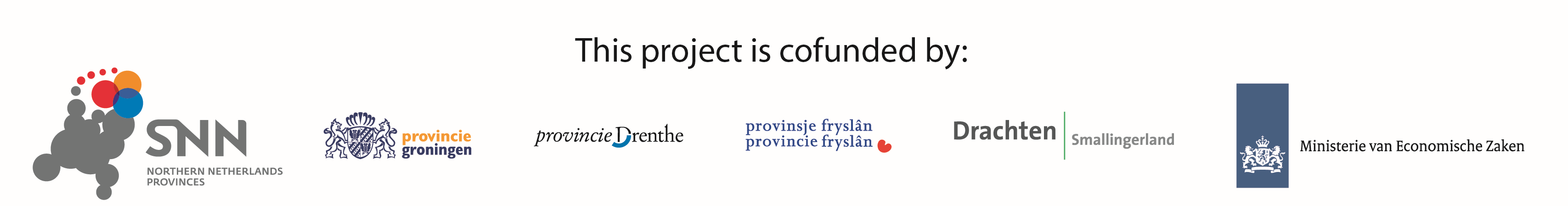 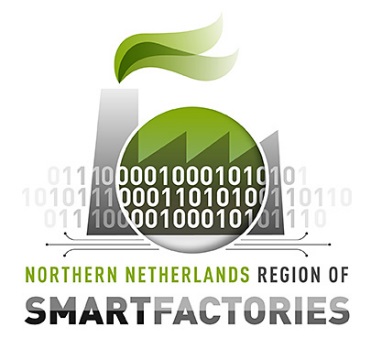 Intro RoSF
Businesscases
STT & Plantronics
Input Assessment!
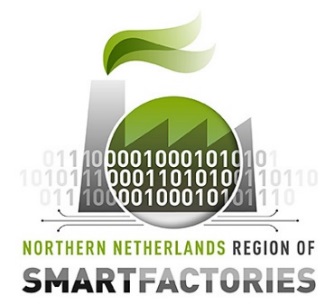 www.rosf.nl
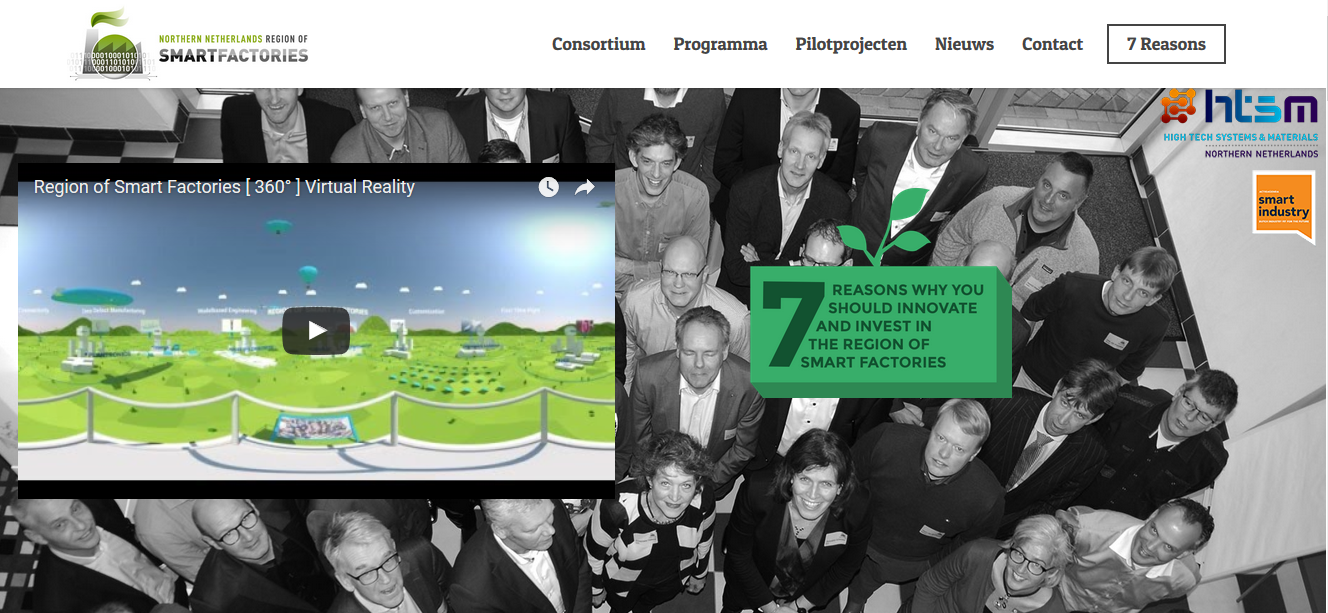 40 partners
Grootste Fieldlab Nationale  Smart Industry Agenda
Business Development – ecostructuur en Branding
Budget 21 mio Euro (1e fase)
Synergie, spin-offs, van consortium naar community
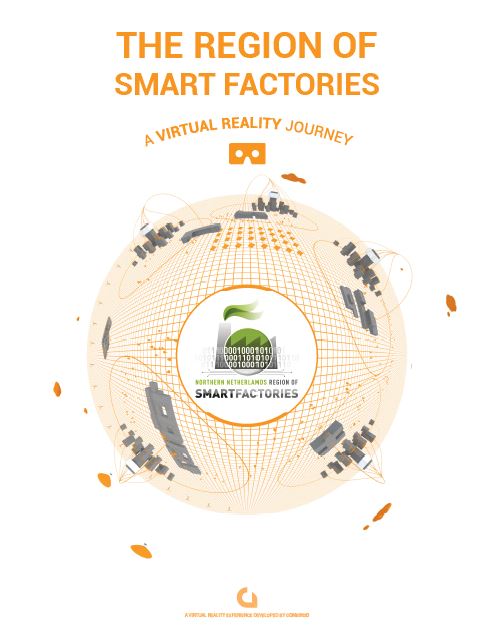 Your journey to the Region of Smart Factories

Virtual Reality
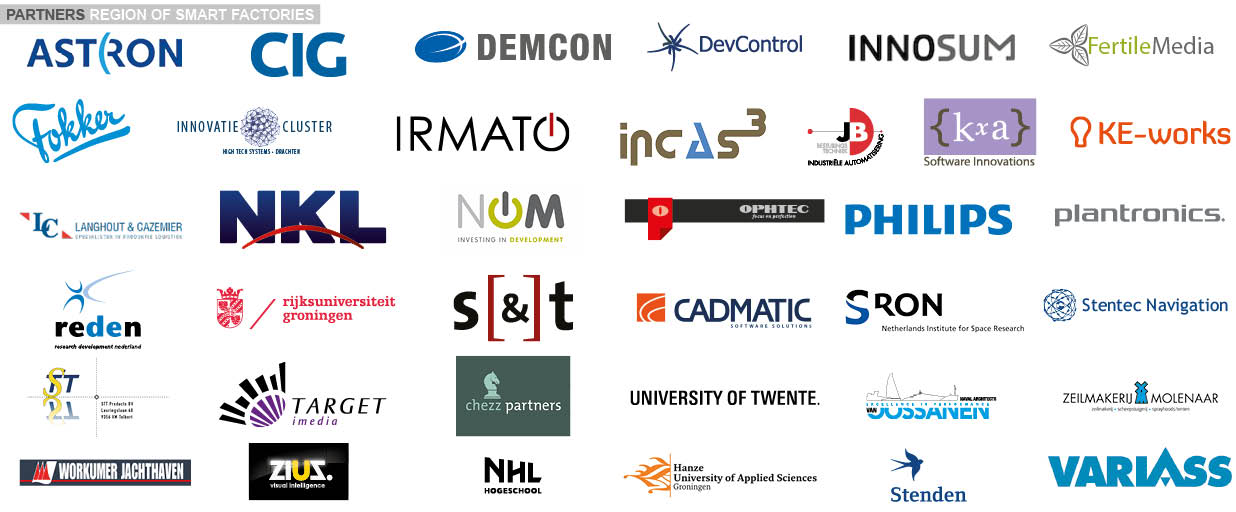 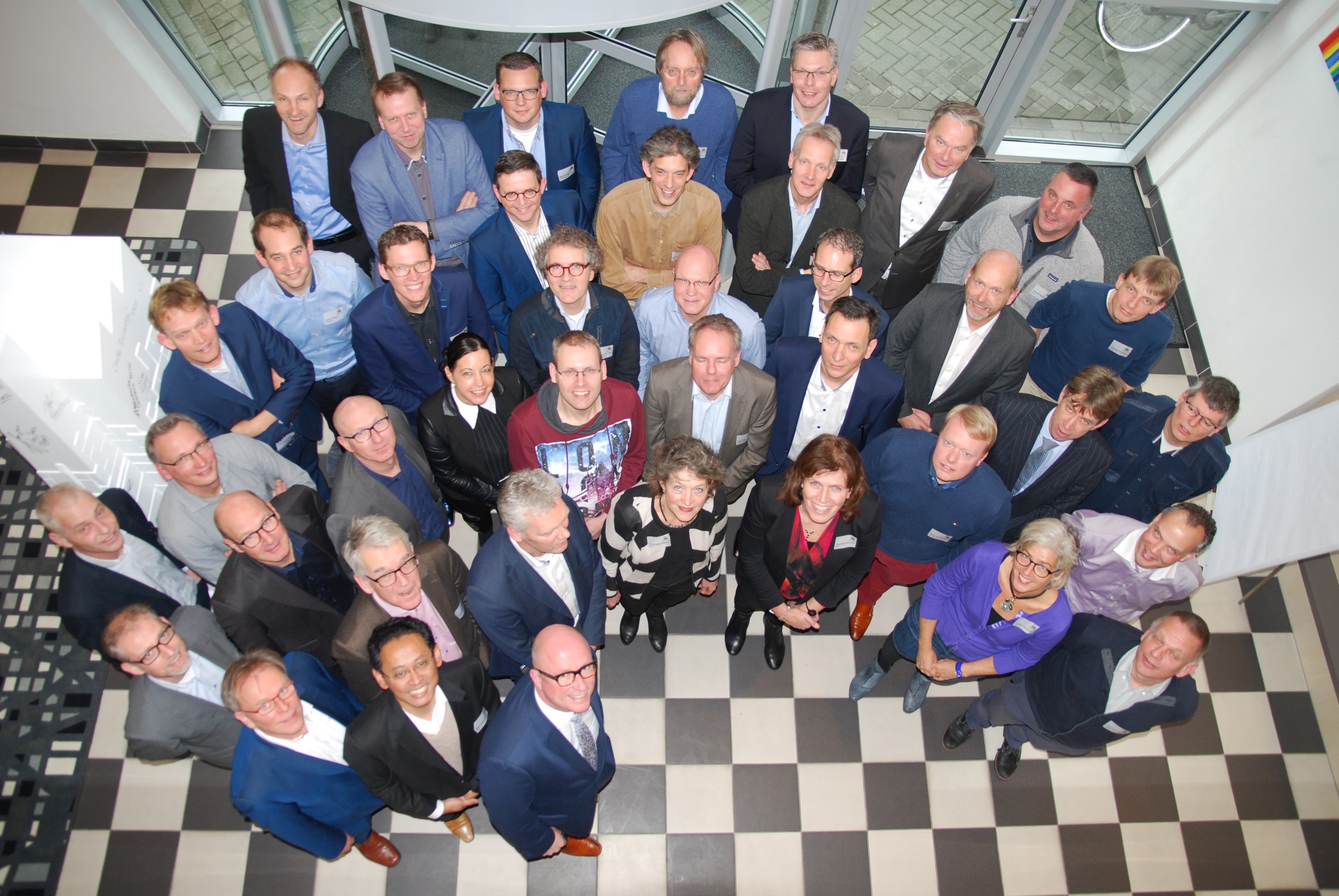 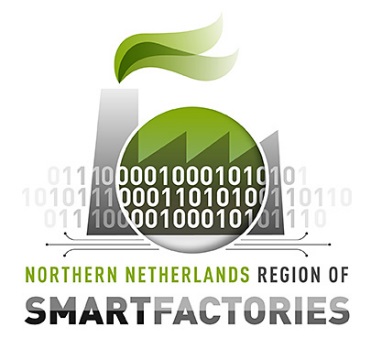 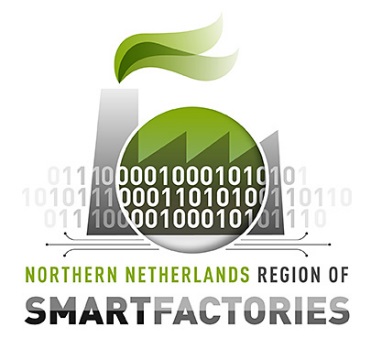 Slimme fabrieken voor slimme producten
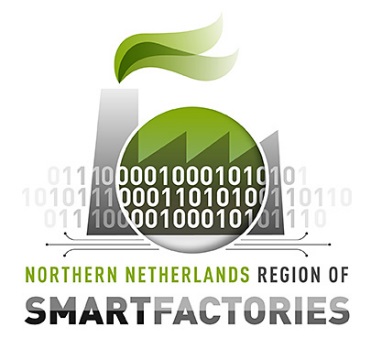 We create Smart Factories for Smart Products
Intelligence
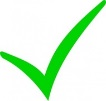 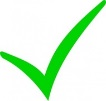 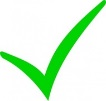 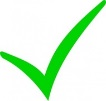 Connected
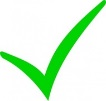 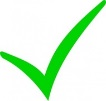 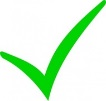 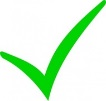 Customized
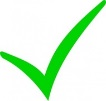 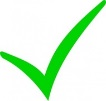 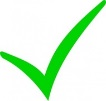 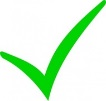 Products
Processes
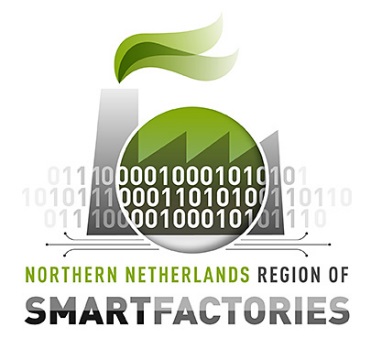 Smart Factory concept
Customized products with the cost of mass manufactured product
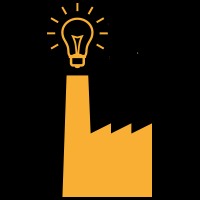 Random production of different types 
of products with varying specifications
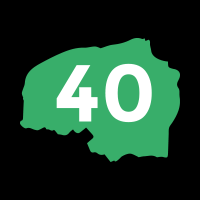 Intelligent and connected manufacturing of intelligent and connected products, preferably both
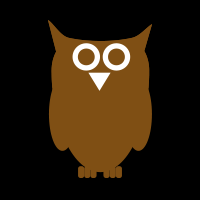 Modelbased Engineering for First time right development of new products and production processes.
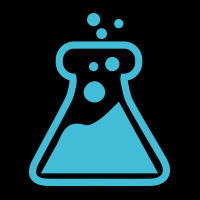 Zero defect (robust, predictable) manufacturing, even if it’s complex – without a high additional investment to rule out unforeseen occurrences.
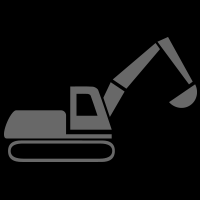 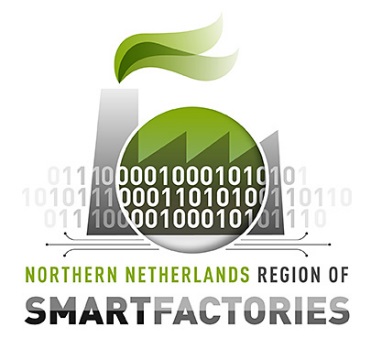 Hannover Messe
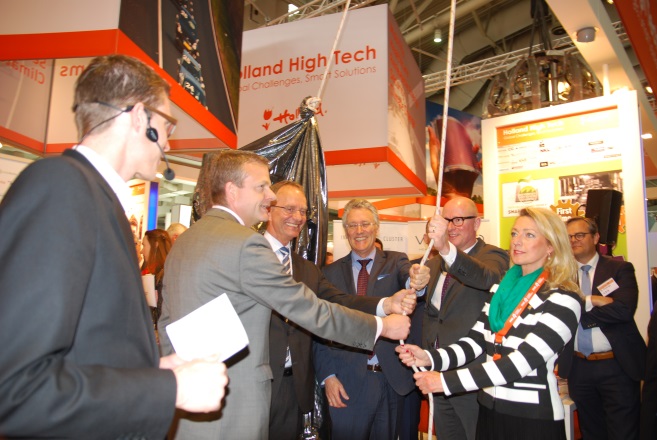 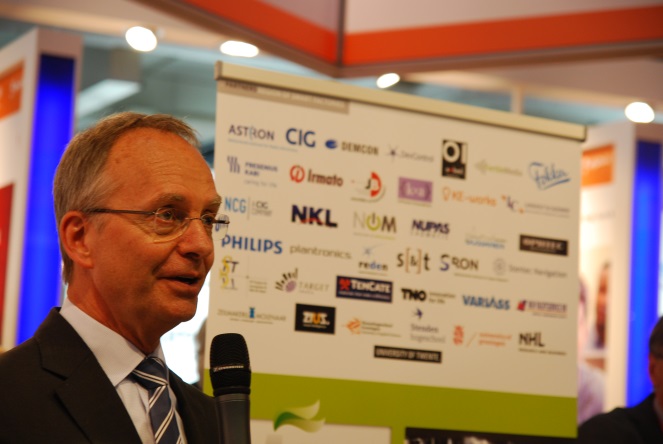 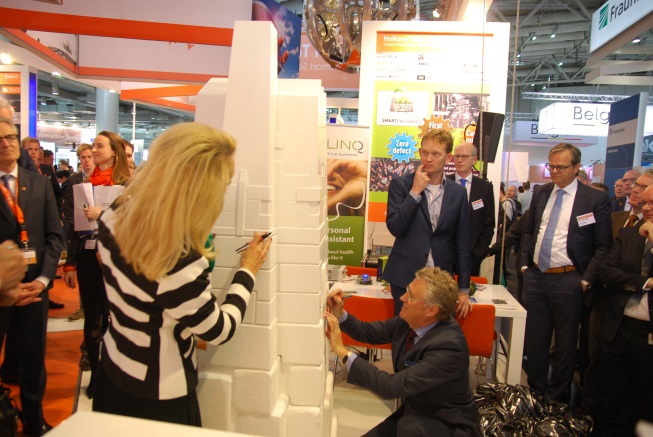 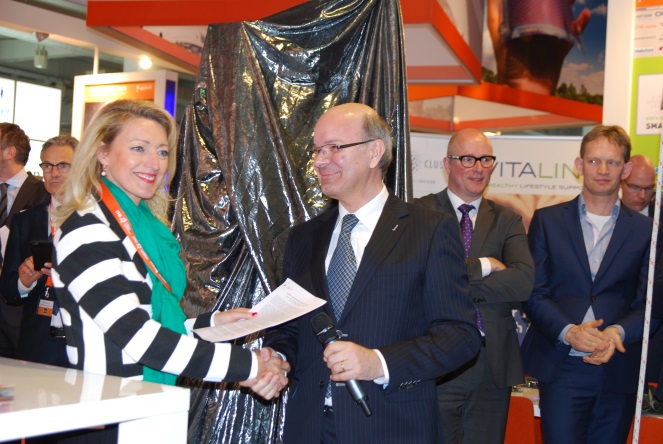 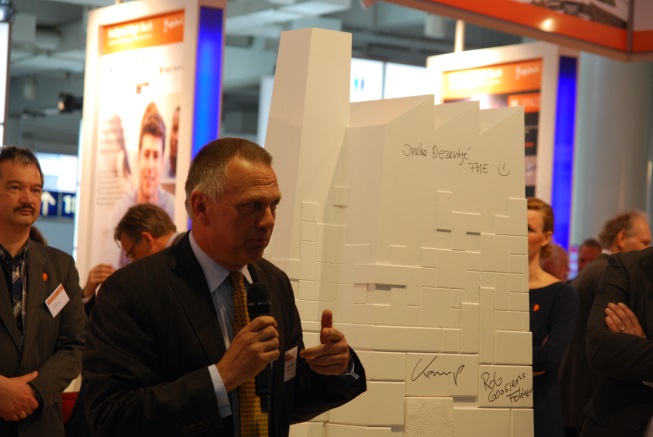 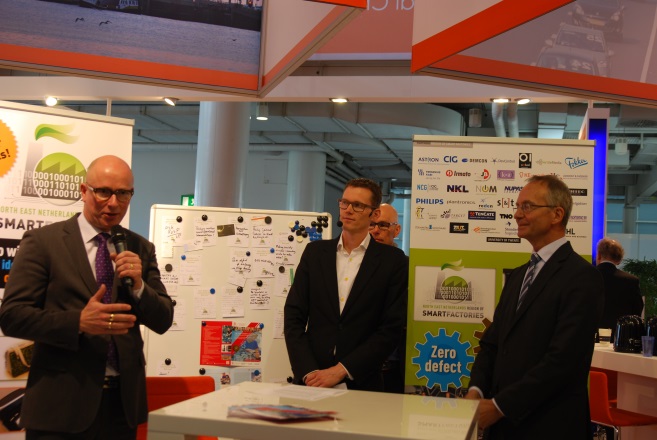 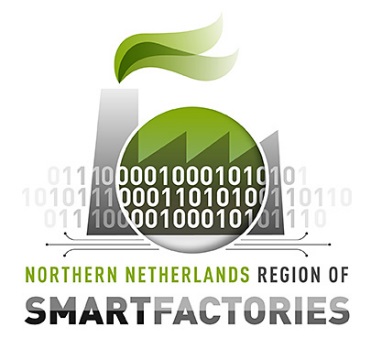 10 Smart Factories
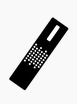 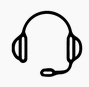 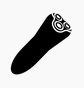 Flexible Automation Shaver
Feed forwardcontrol Fuel Cel
Pilot factorywearables
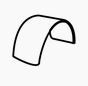 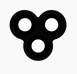 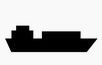 ModelbasedEngineering Shaver
Intergation CAD/CAM & PDM
3D BendingShipbuilding
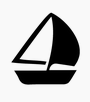 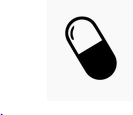 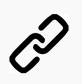 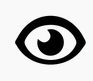 CustomizedLenses in flow
PersonalizedHealttech IoT
PersonalizedVision technology
Self Sailing boats
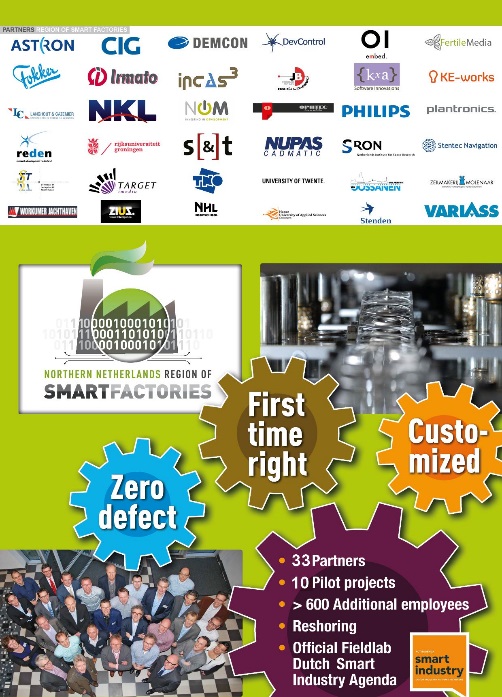 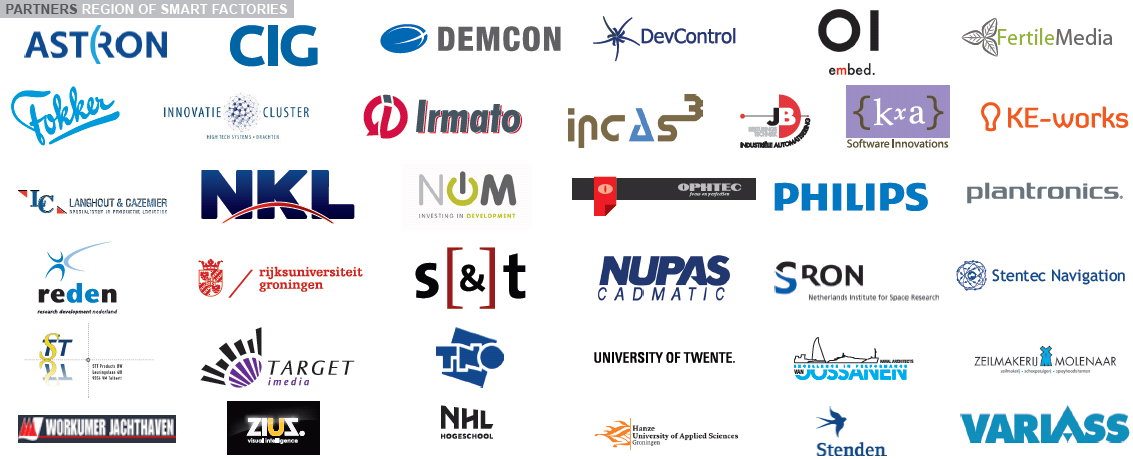 Make your factory a Smart Factory
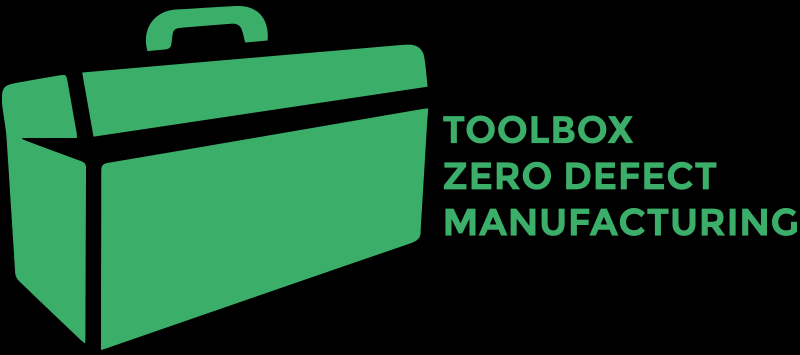 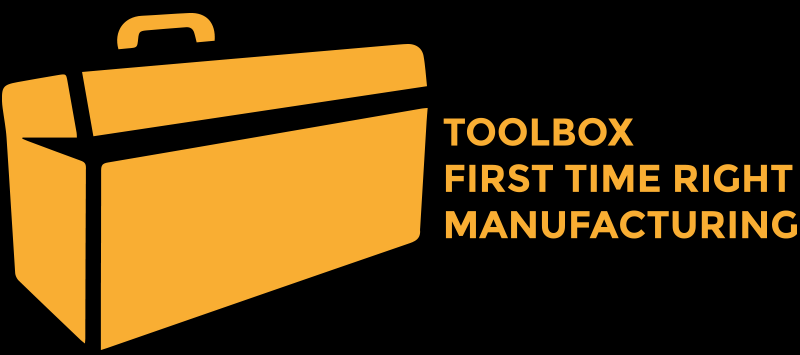 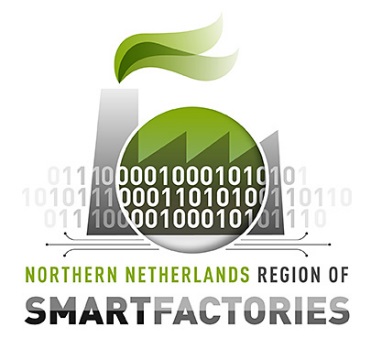 RoSF Spin-off’s
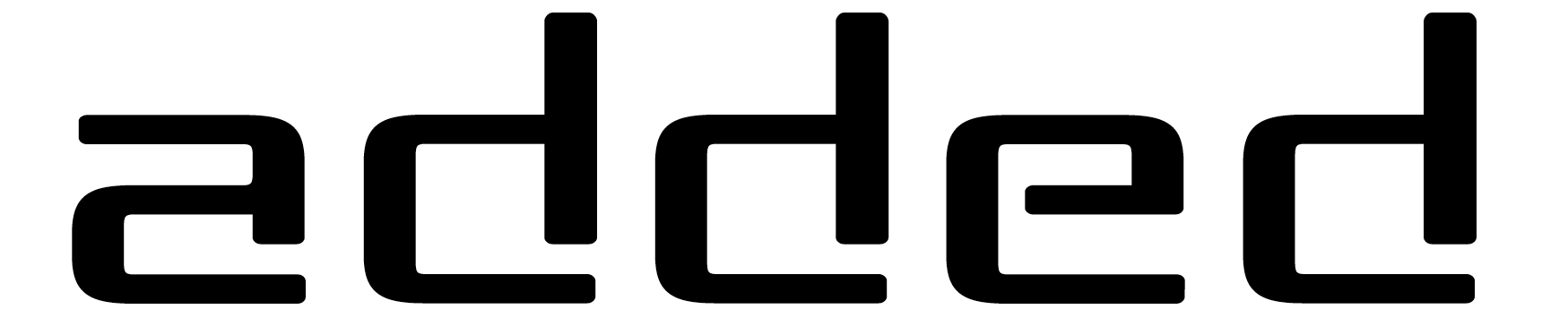 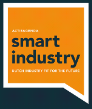 Smart Feed Factory
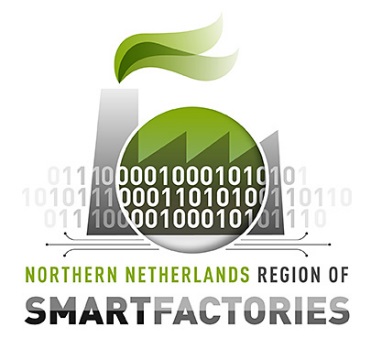 Hoe kunt u meedoen?
Van consortium naar community
Meedoen aan RoSF-netwerk
Demo-bedrijf worden
Kick-off: 30 januari 2017
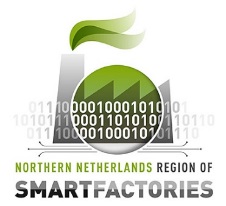 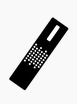 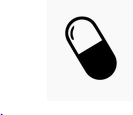 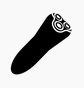 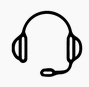 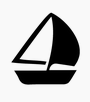 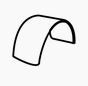 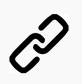 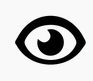 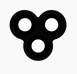 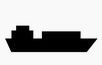 Modelbased Engineering Shaver
Personalized Vision technology
Feed forward control Fuel Cel
Self Sailing boats
Integration CAD/CAM & PDM
Personalized Health tech IoT
Flexible Automation Shaver
Customized Lenses in flow
Pilot factory wearables
3D Bending Shipbuilding
Data analitics
Robotics and Mechatronics
Equipment and Sensors
Advanced Manufacturing
Lifecycle Management
Cyber-physical Systems
Human Technology
Production Management
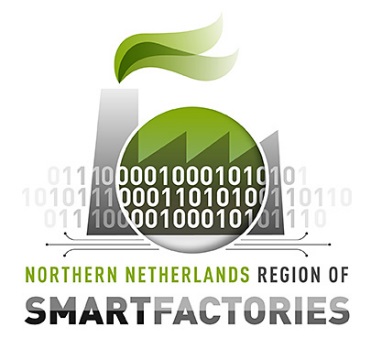 RoSF Assessment
Passief
Reactief
Proactief
Lerend
Smart
Product-
ontwikkeling
Productie
Faciliteiten
Invullen
Productie-besturing
Rol data
Leervermogen
Etc
Nivaus beoordelen, vergelijken, next steps indentificeren
Afspraak: standaard meetlat, nationaal uitrollen
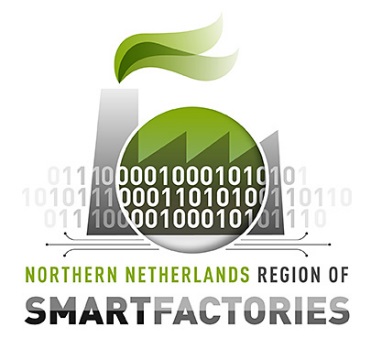 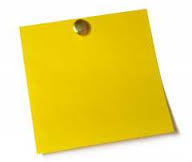 Aan welke criteria moet de Smart Factory voldoen?